WORKSHOP:

CONSULAR PROTECTION FOR MIGRANT WORKERS
Coordination Techniques
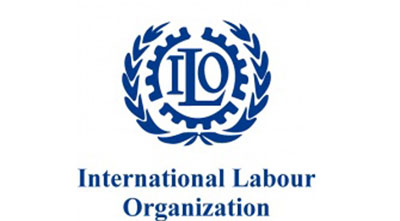 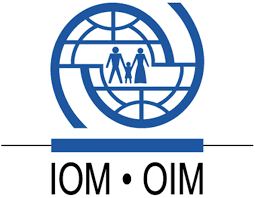 [Speaker Notes: La fuente de donde se extrajo la información para esta presentación es: OIT, ITC. (2017). Manuel à l'intention des attachés sociaux et consulaires marocains, Turín.]
The management of labor migration demands a joint intervention of States, human rights organizations and social actors: it is a multi-causal phenomenon that demands global responses.
The effectiveness of interventions requires an integrated approach.
It is necessary to maintain effective and efficient coordination that considers both the international context of migration and the vulnerability and rights of migrants.
What does it mean to coordinate?
Coordination means working together logically towards a result or goal.
It can be voluntary or it can be given under a mandate and implies an exchange of information between people, entities or organizations.
It can be carried out through formal or informal mechanisms.
It also means to harmonize the actions that are carried out separately and to clarify the functions and responsibilities of the people who carry them out.
What are the objectives of the coordination?
Make more efficient validation or approval processes.
Enable the collaboration of several people towards the same goal.
Develop collective responsibility
Improve the efficiency and relevance of the services provided and the documents produced.
Assess the skills and knowledge of the actors.
Encourage the exchange.
Maximize the use of time.
Allow a more balanced division of tasks among the different actors.
The role of the Coordinator
Promote to the maximum the interactions between the counterparts or the members of a group.
Cover all areas to achieve the objectives set in the projects, programs or actions.
Manage different actors and different tasks.
The bases of coordination
Coordination                subordination.

 Coordination              take advantage over others.
The principle of impartiality must prevail.
There must be trust among the actors.
The information channels must be open and visible.
There must be clarity and acceptance of the decision-making processes.
Techniques to achieve coordination
Start by sharing the information that leads to collaboration and the joint development of plans and programs.
The implementation of coordination
To promote networking, coordination must be based on a real knowledge of the resources and the actors involved. This necessarily leads to:

The identification of the actors.
The elaboration of a diagnosis.
Knowledge of the conventions, laws and procedures related to the management of migrant labor migration.
Take advantage of the expertise of professionals at the service of migration.
The promotion of networking in order to ensure greater support.
Share best practices.
The recognition of challenges and obstacles.
The stages of good coordination
Stage 1: Determine the geographical area.
Stage 2: Make a list of institutions.
Stage 3: Request each institution information about its services.
Stage 4: Organize the information in a directory.
Stage 5: Divulge the directory.
Stage 6: Officialize relations with institutions.
Stage 8: Update the directory periodically.
Stage 9: Put into practice a system of references.
The challenges of coordination
Coordination involves recognizing and identifying obstacles. Some challenges that arise are:
Difficulty in identifying a purpose and a common approach among organizations where mandates, methods, resources and operating systems are different.
Competition between counterparts.
Threats to autonomy.
The members of the organizations fear that coordination reduces freedom in decision-making.
Multiplicity of actors and a multitude of visions.
The challenges of coordination
Diversity of visions.
Absence of consensus among the participants.
Coordination considered useless.
Changes of focus in the work of the counterparts (institutions, instances).
Loss of recognition of individual efforts.
Centralization.
Lack of confidence towards some counterparts (a negative experience may have occurred in front of a counterpart).
Lack of competition
Frequent mobility of staff.
Autocratic hierarchy blocking coordination.